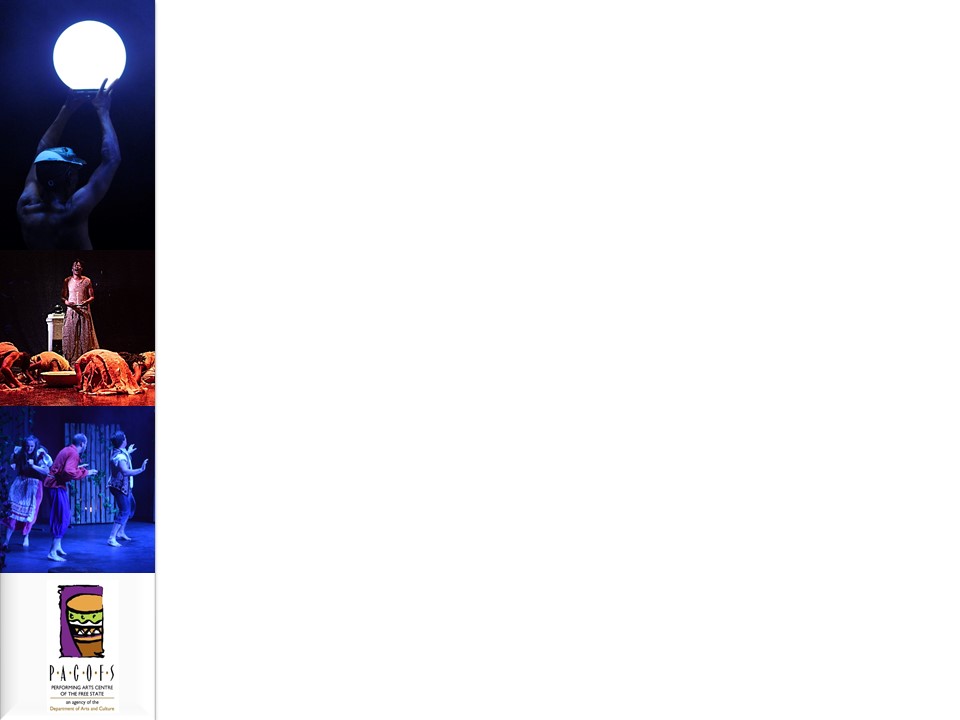 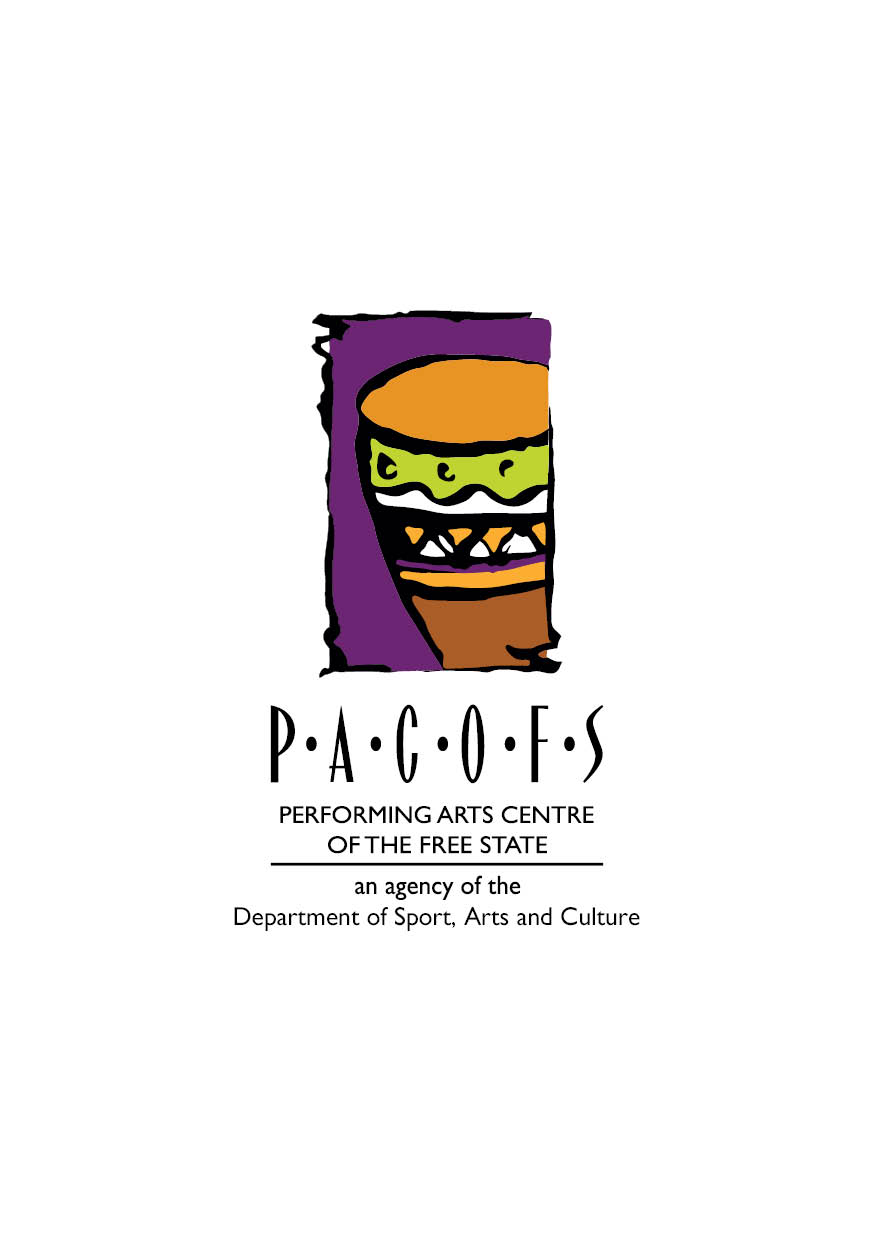 2020/21 ANNUAL REPORTPRESENTATION TO THE PARLIAMENTARY PORTFOLIO COMMITTEE ON SPORT, ARTS AND CULTURE
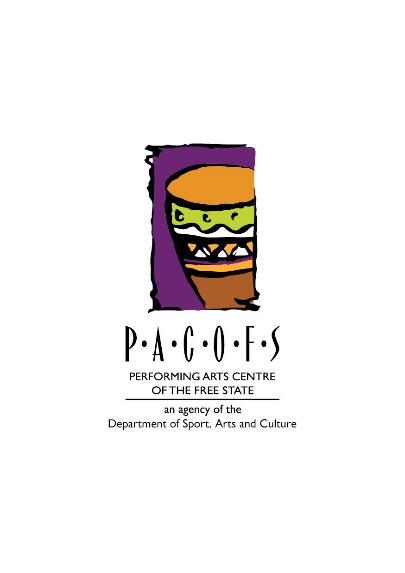 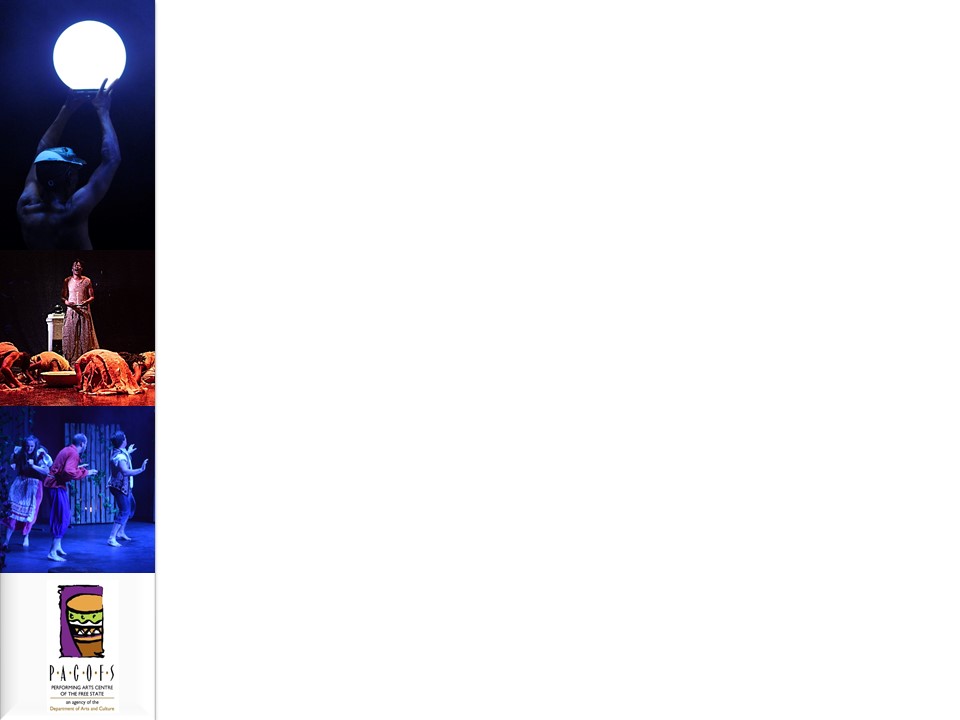 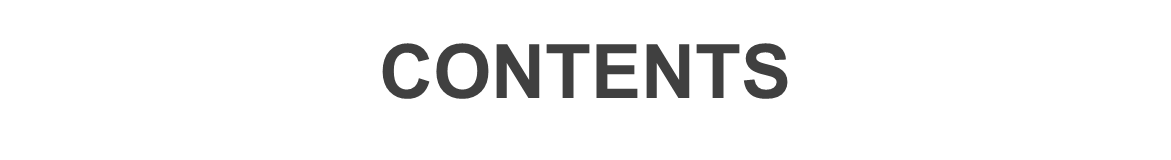 Vision, Mission & Values

Governance

Performance Overview

Predetermined Objectives

Employment Equity

Financial Overview

Audit Outcomes
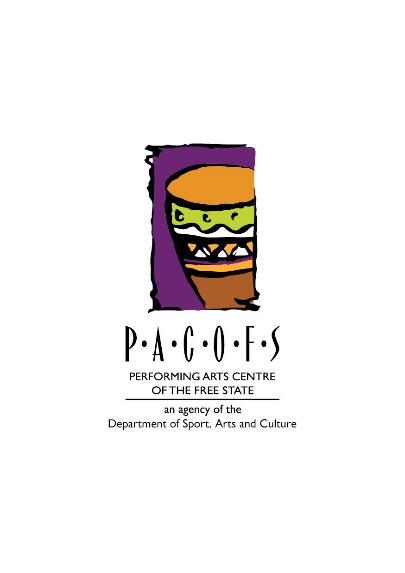 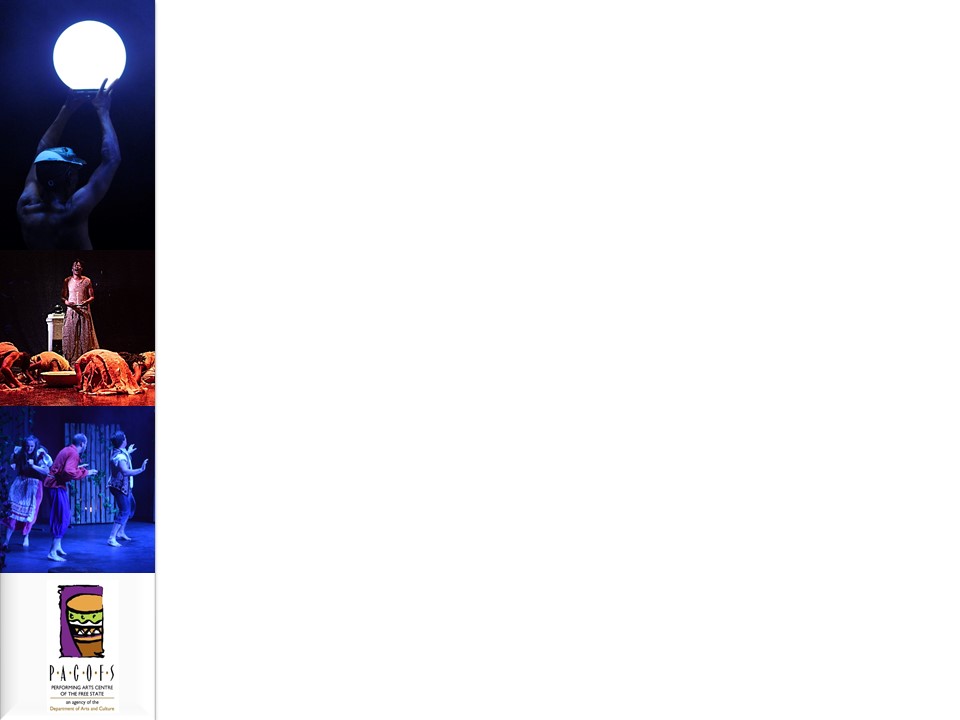 VISION, MISSION & VALUES
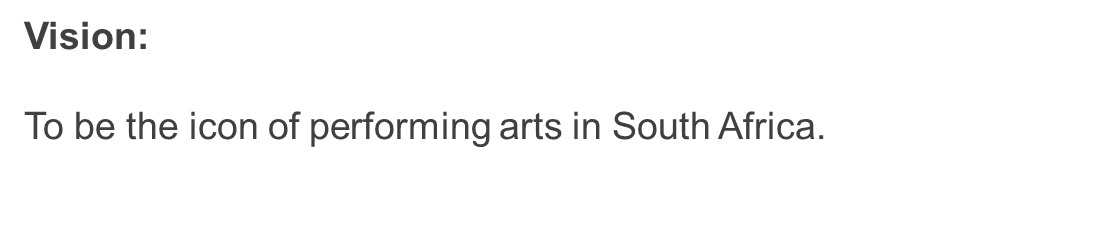 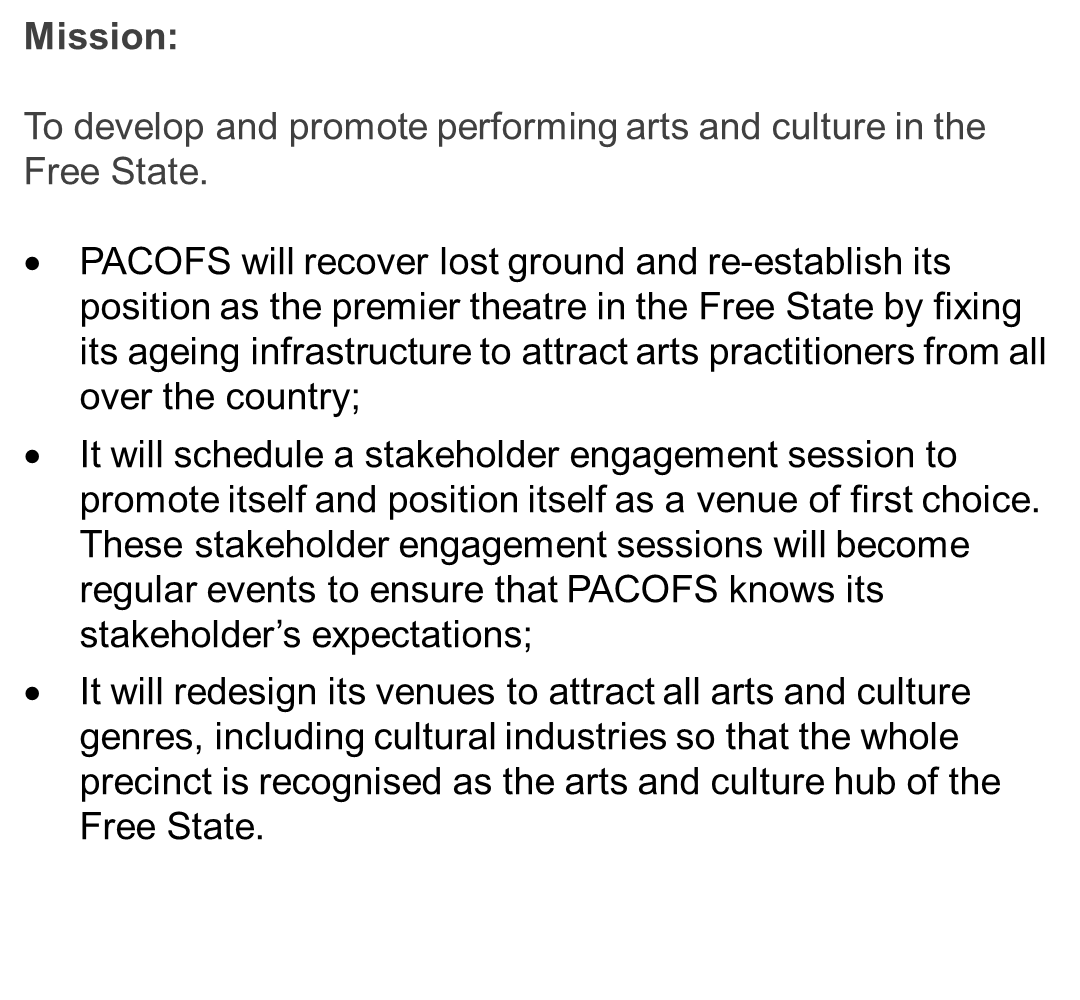 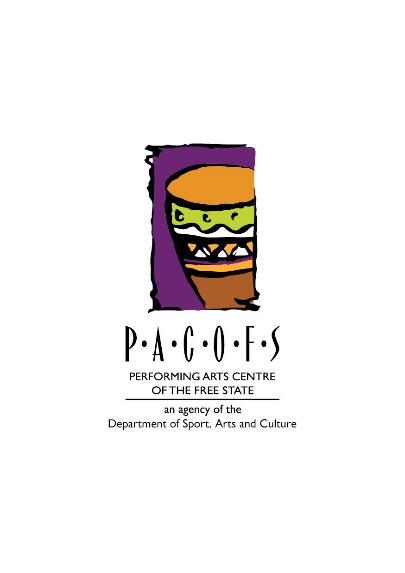 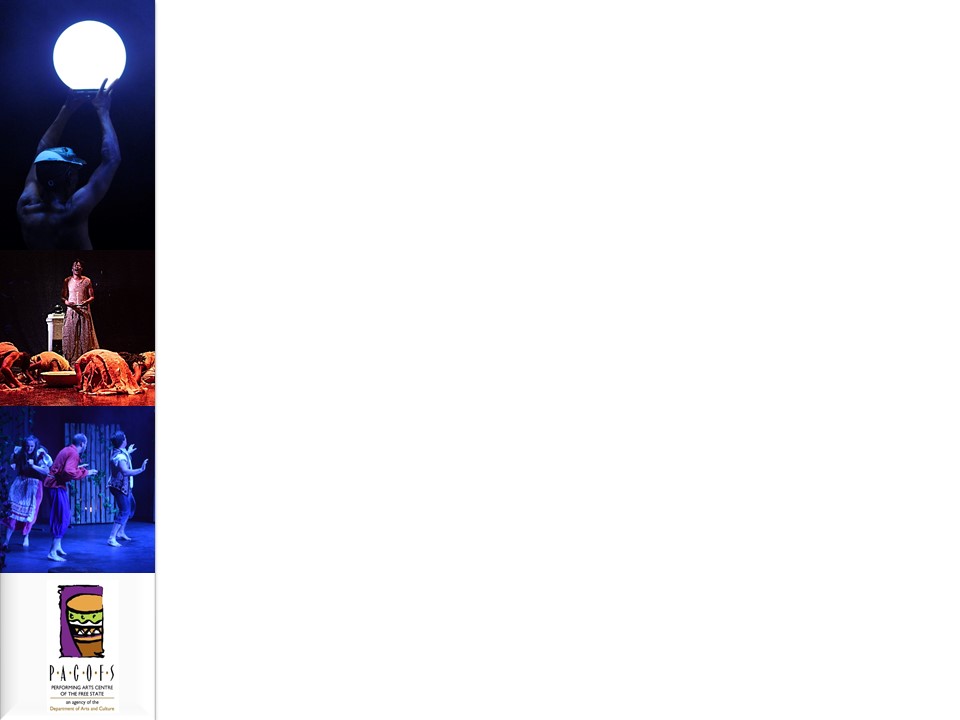 VISION, MISSION & VALUES
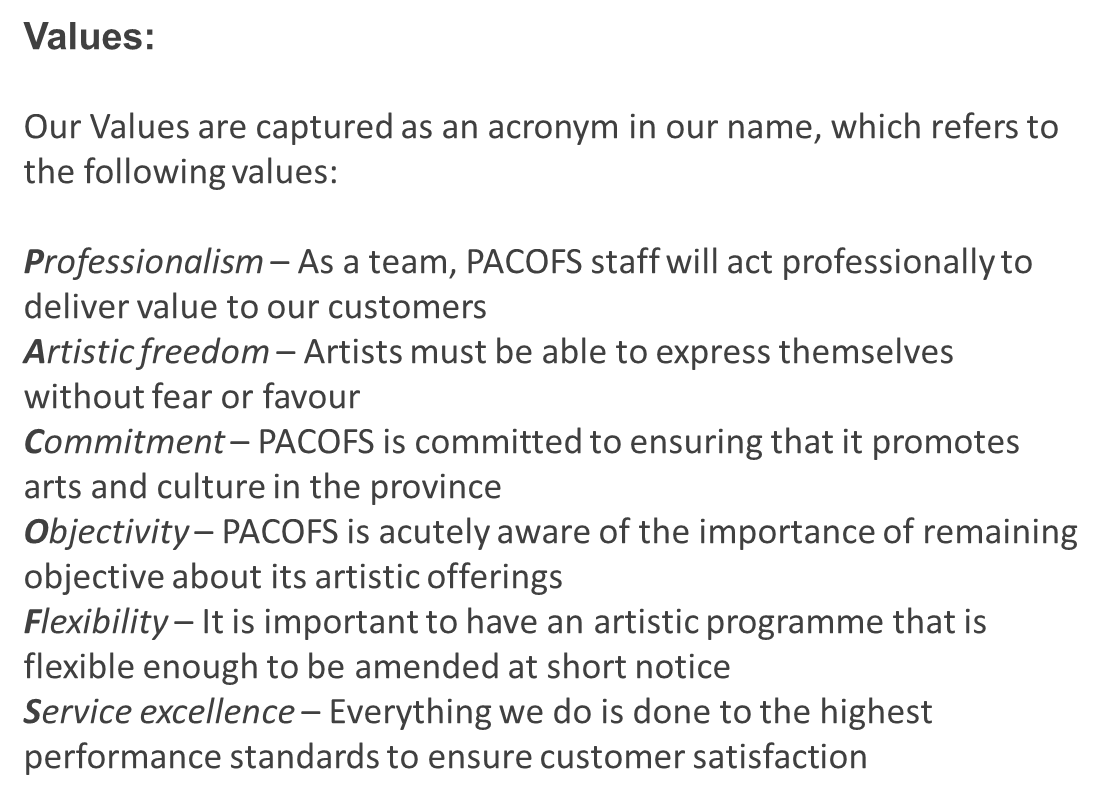 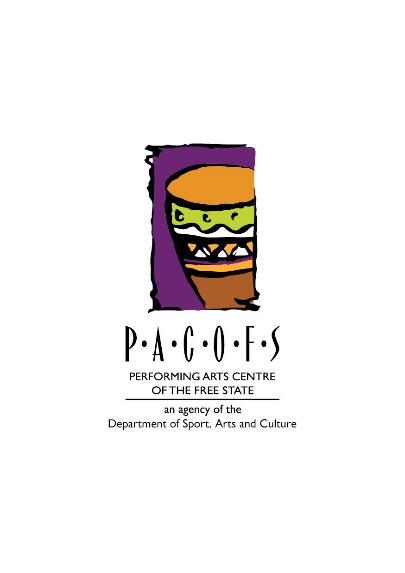 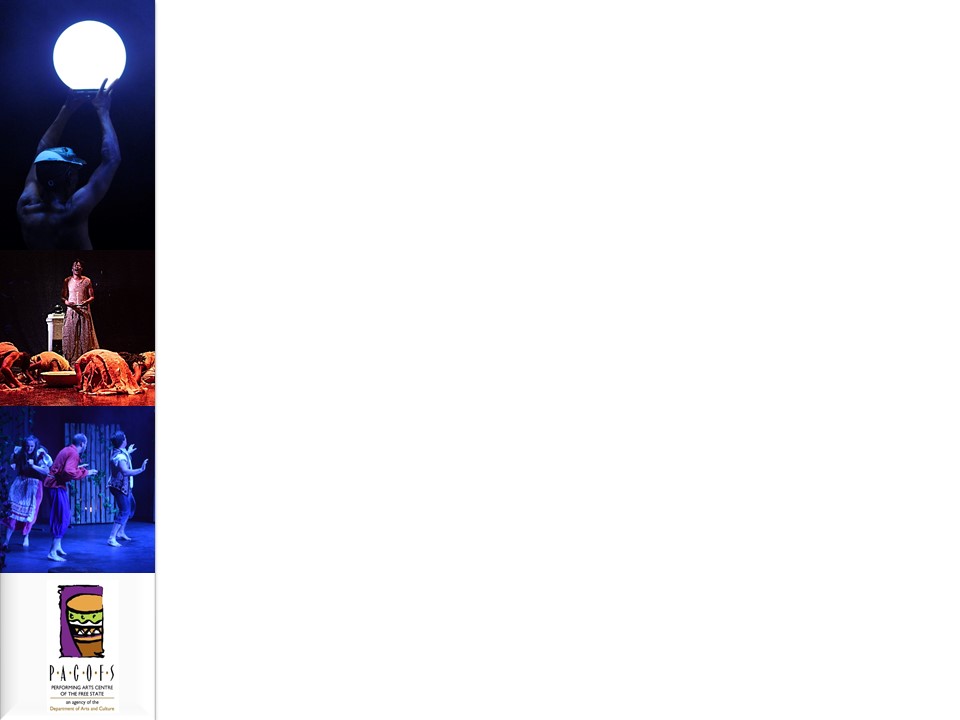 GOVERNANCE
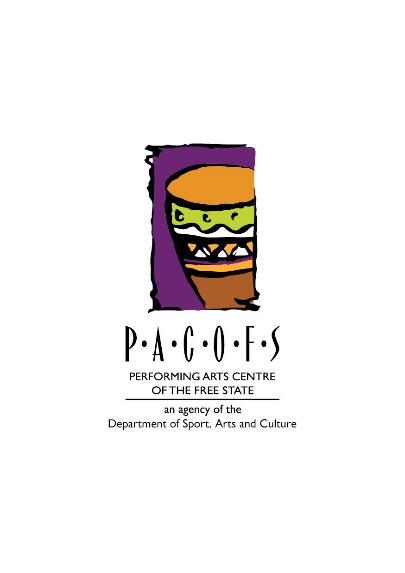 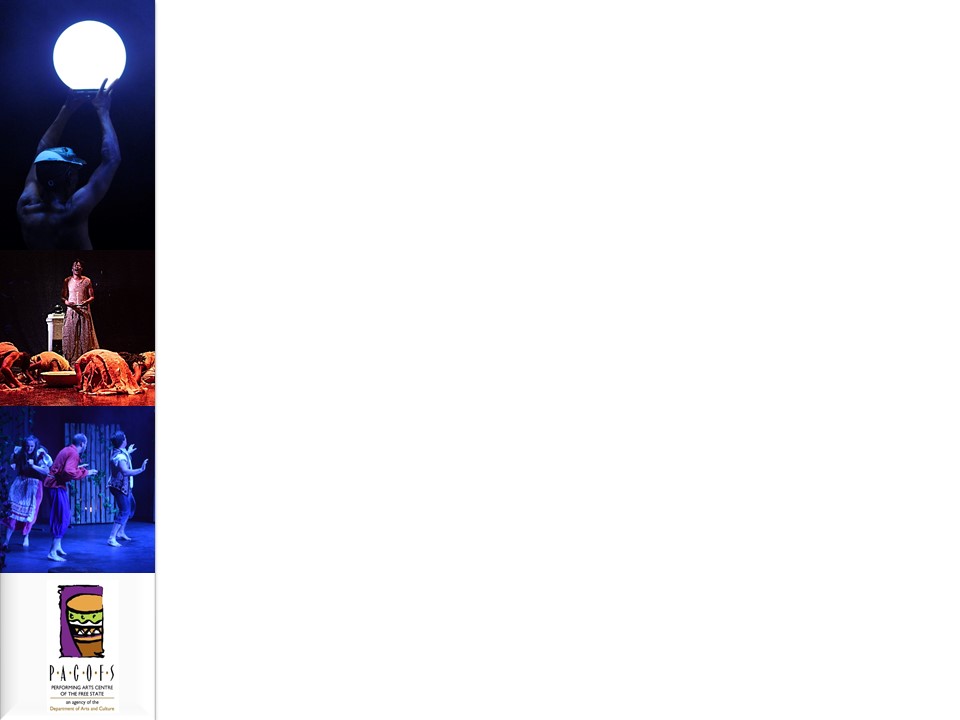 PERFORMANCE OVERVIEW
PACOFS theatre operations were severely constrained during the financial period under review, occasioned initially by the hard lockdown, and later by the restrictions and limitations placed on the performing arts practices in general and theatre operations in particular. These restrictions hampered us in the achievement of our performance objectives and had a negative impact on our revenue. PACOFS has put plans in place to address those targets that were either partially achieved or not achieved in the new financial year.

Despite the challenges, we prioritised support to local artists and we are pleased to report that 95 % of the productions staged were presented by artists from the Free State Province. 

During the hard lockdown in 2020, PACOFS launched a video streaming service called Live@PACOFS for selected artists as part of the economic relief effort for artists.  This enabled their artistic performances to be live streamed via Facebook. A total of 38 videos were selected for streaming on PACOFS’ social media platform.
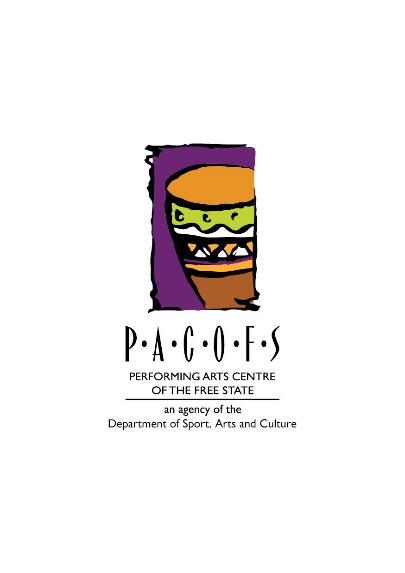 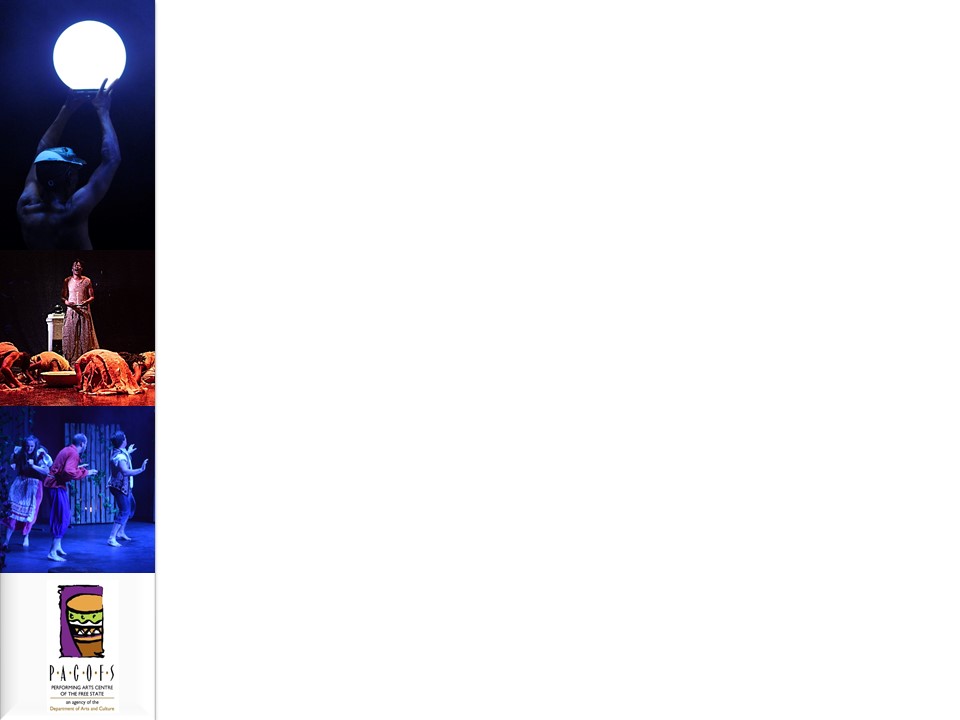 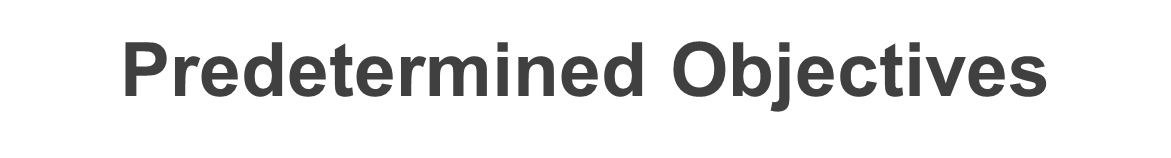 Below is the detail of the target not achieved:
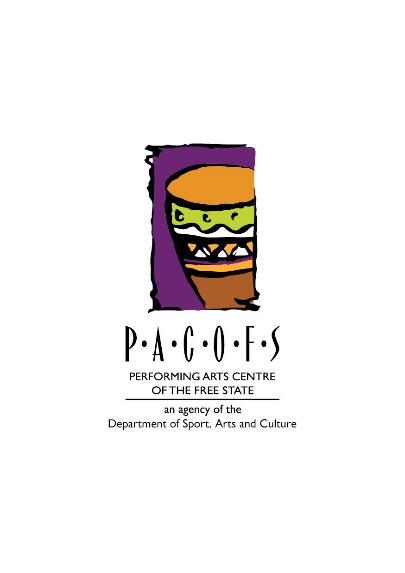 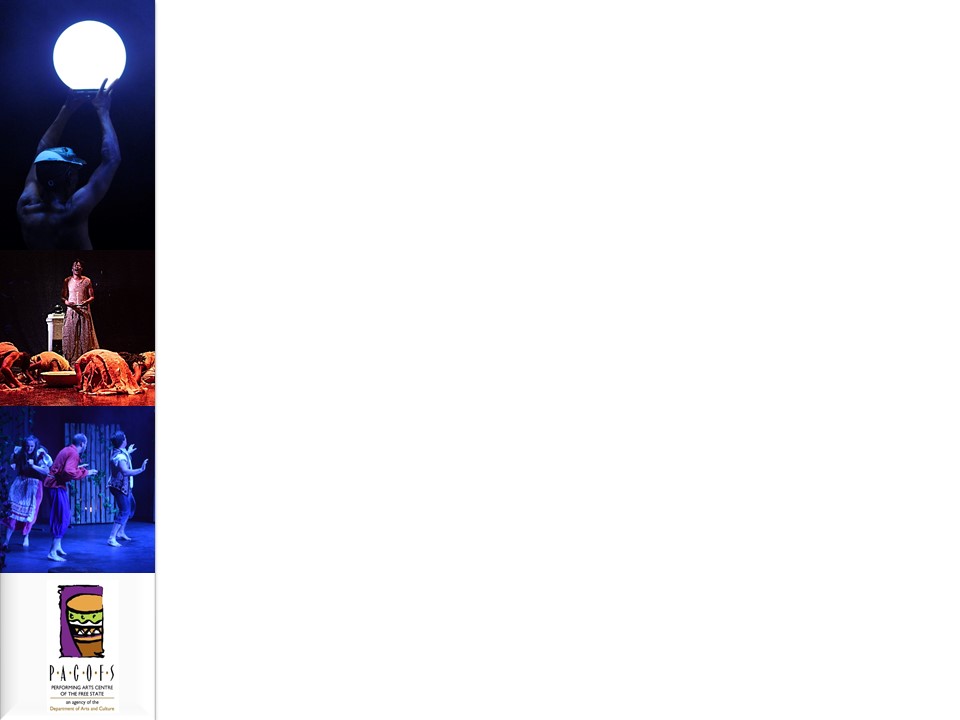 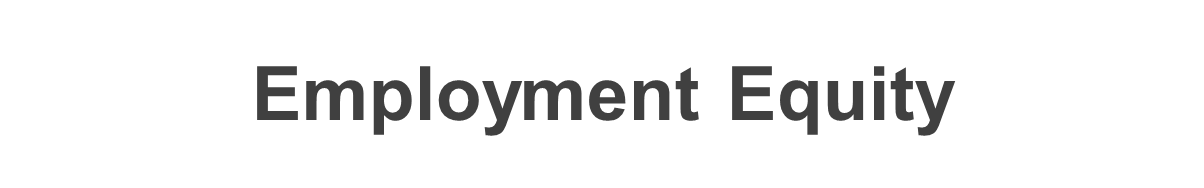 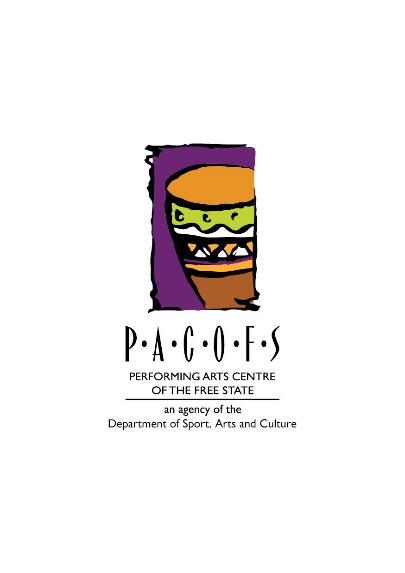 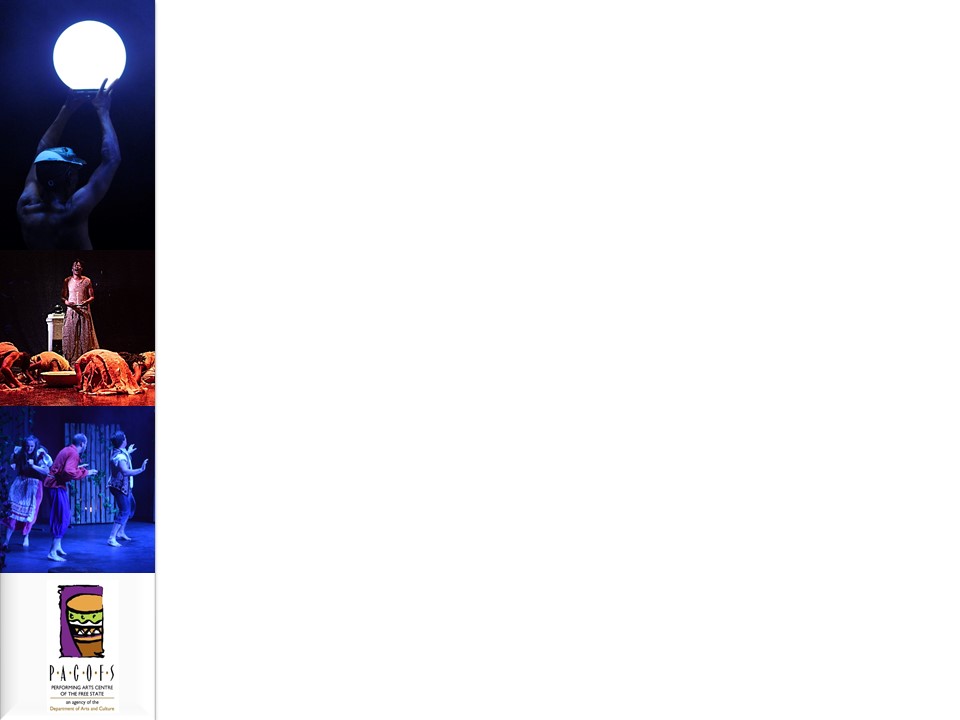 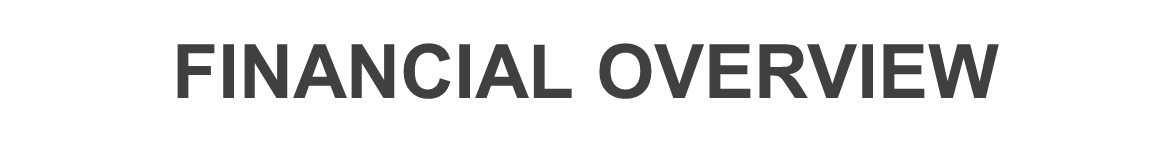 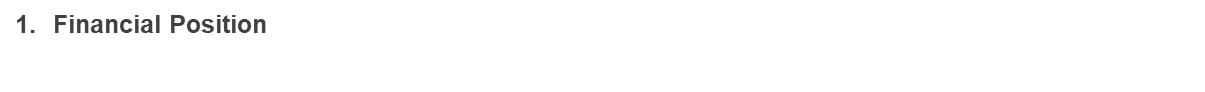 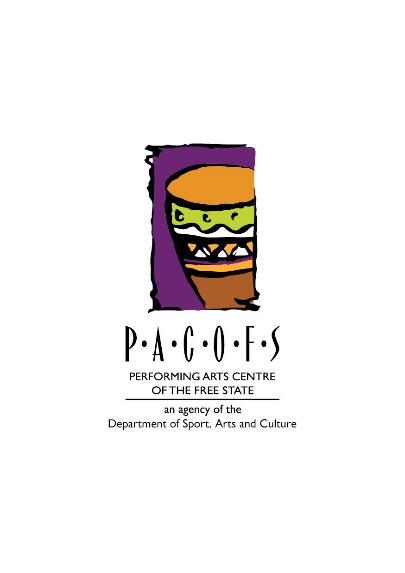 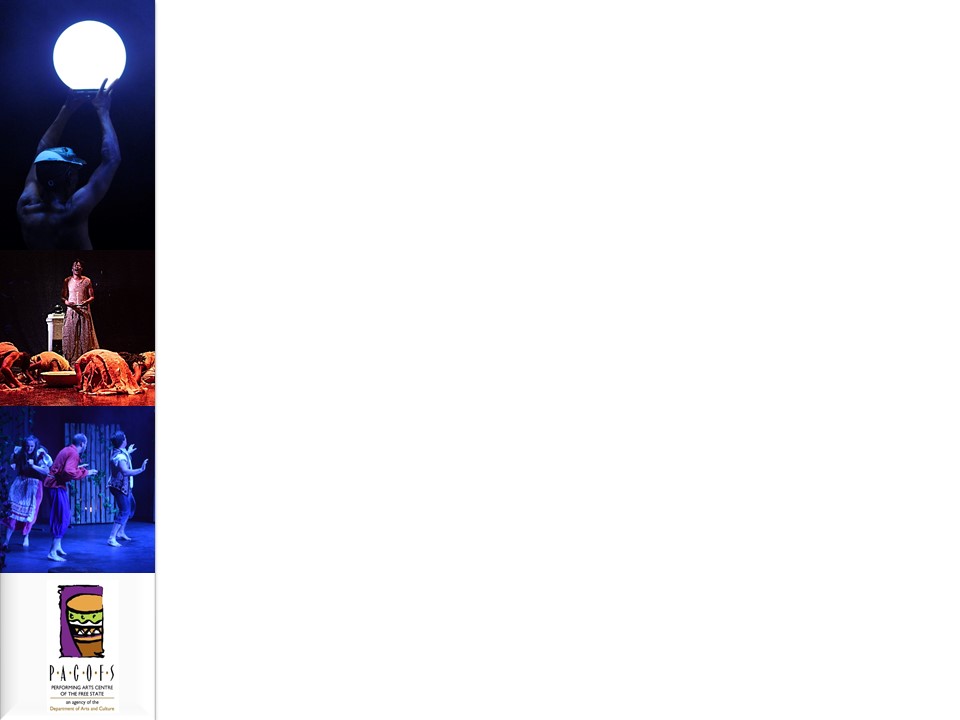 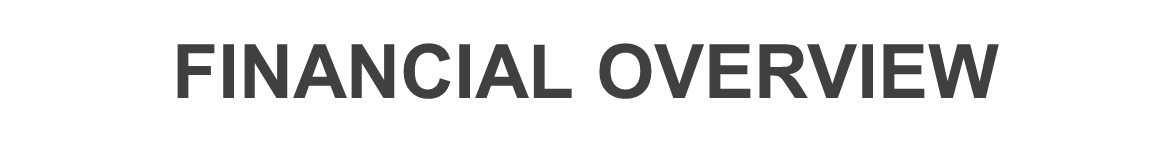 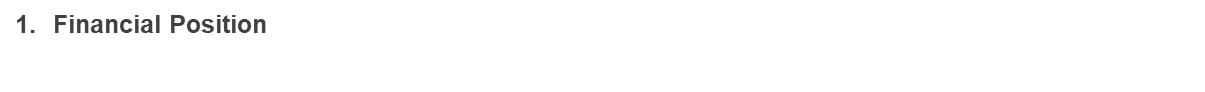 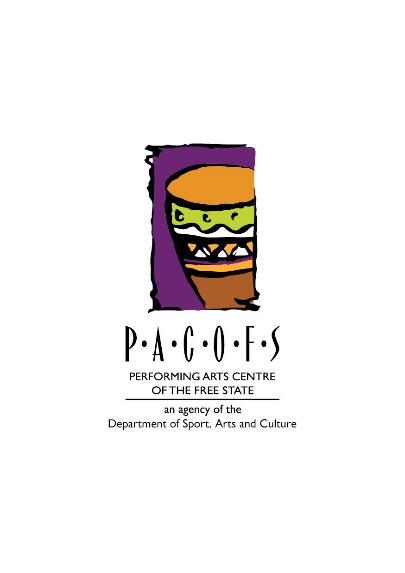 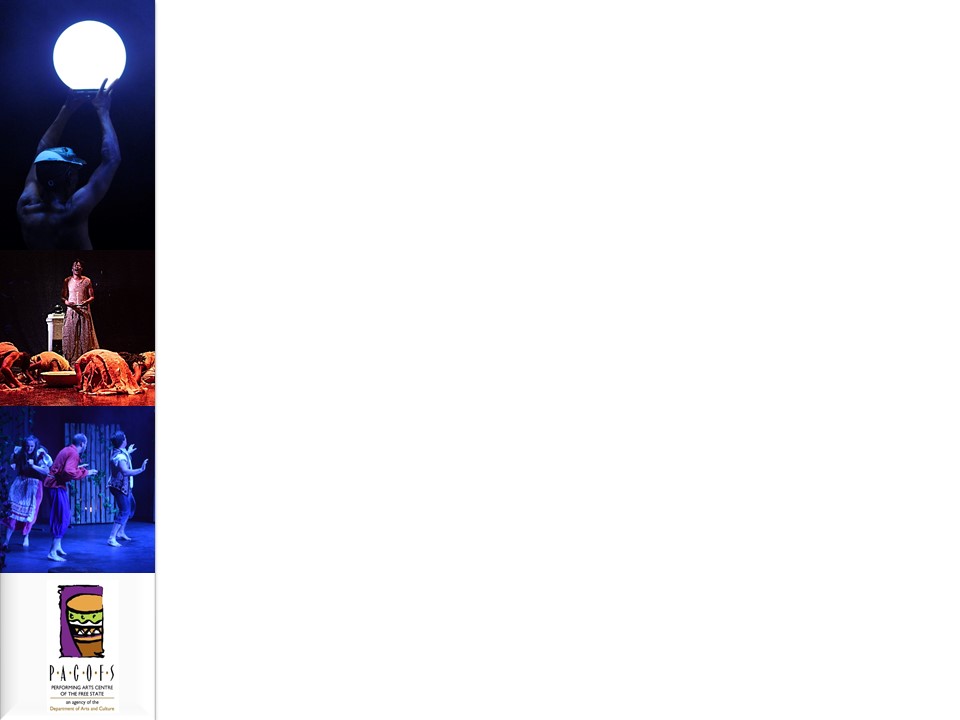 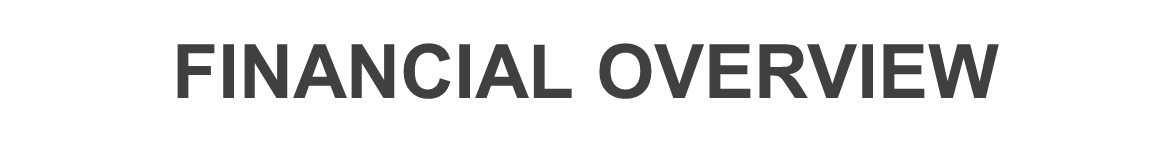 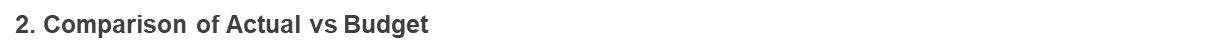 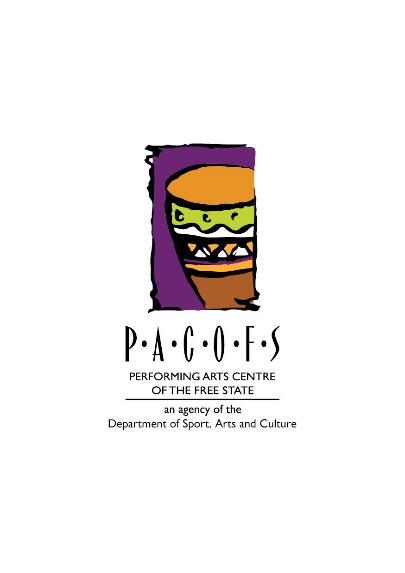 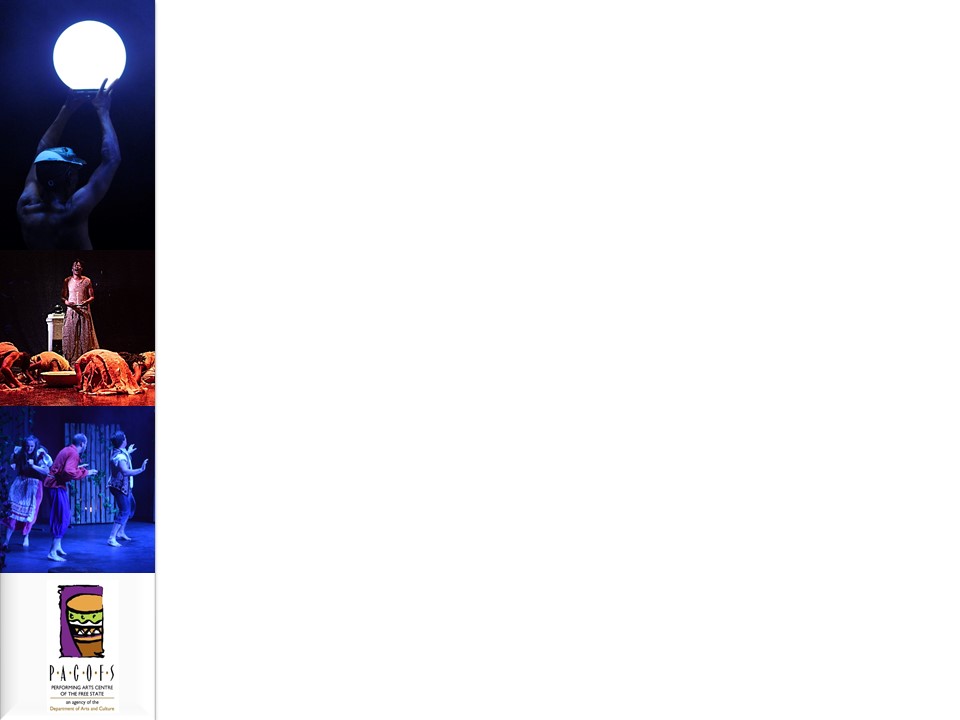 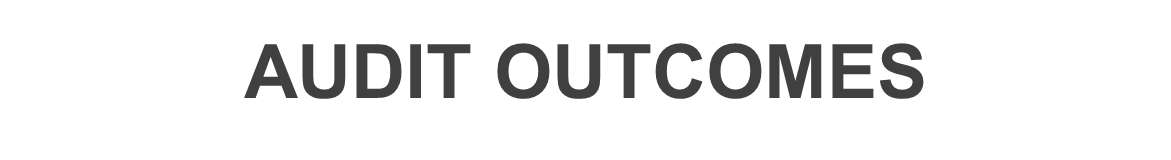 There was an improvement in the audit outcome from a qualified audit opinion in the 2019/20 financial year to an unqualified audit opinion in 2020/21;
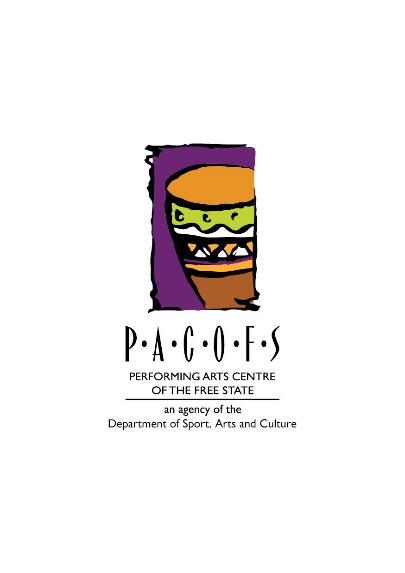 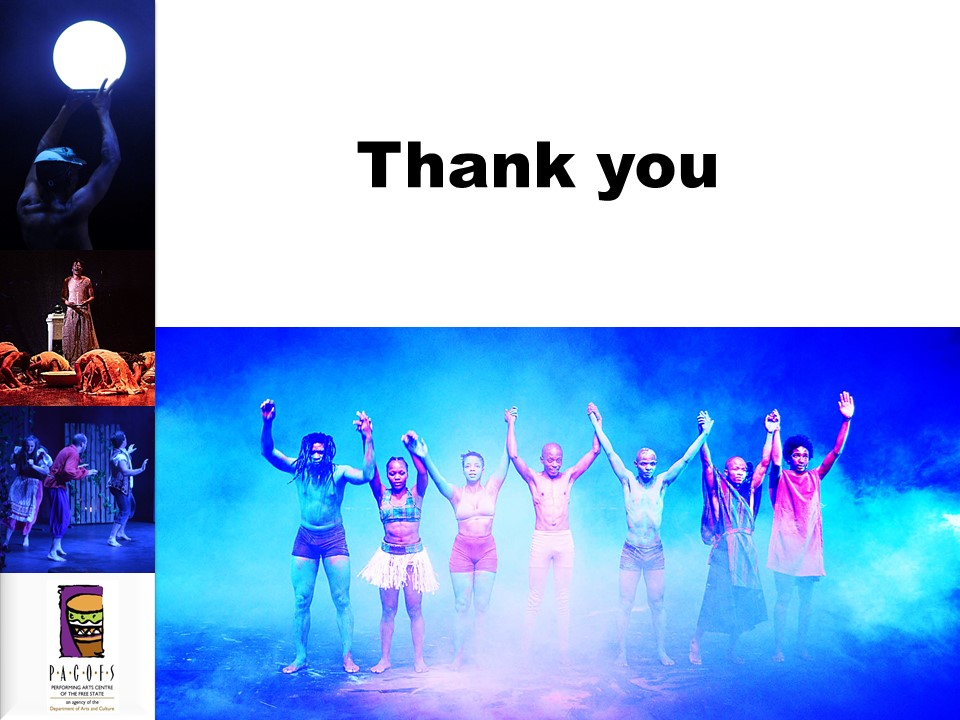 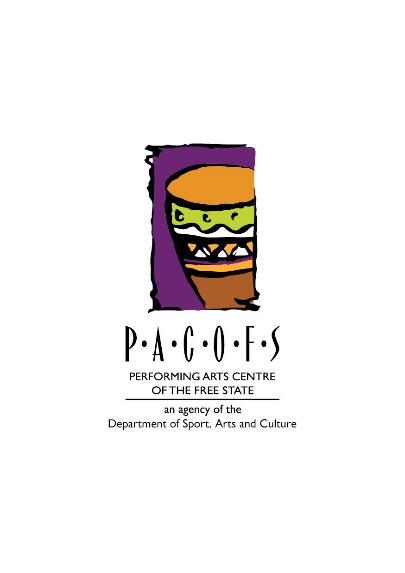